MEASUREMENT OF SOLAR RADIATION
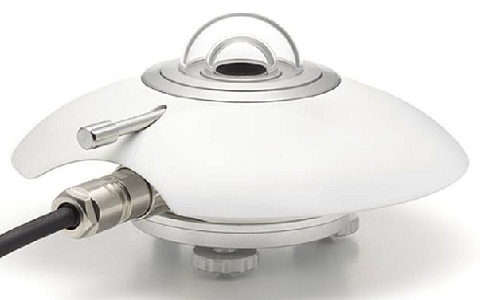 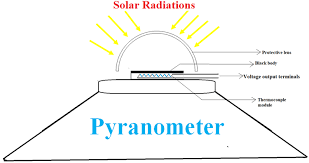 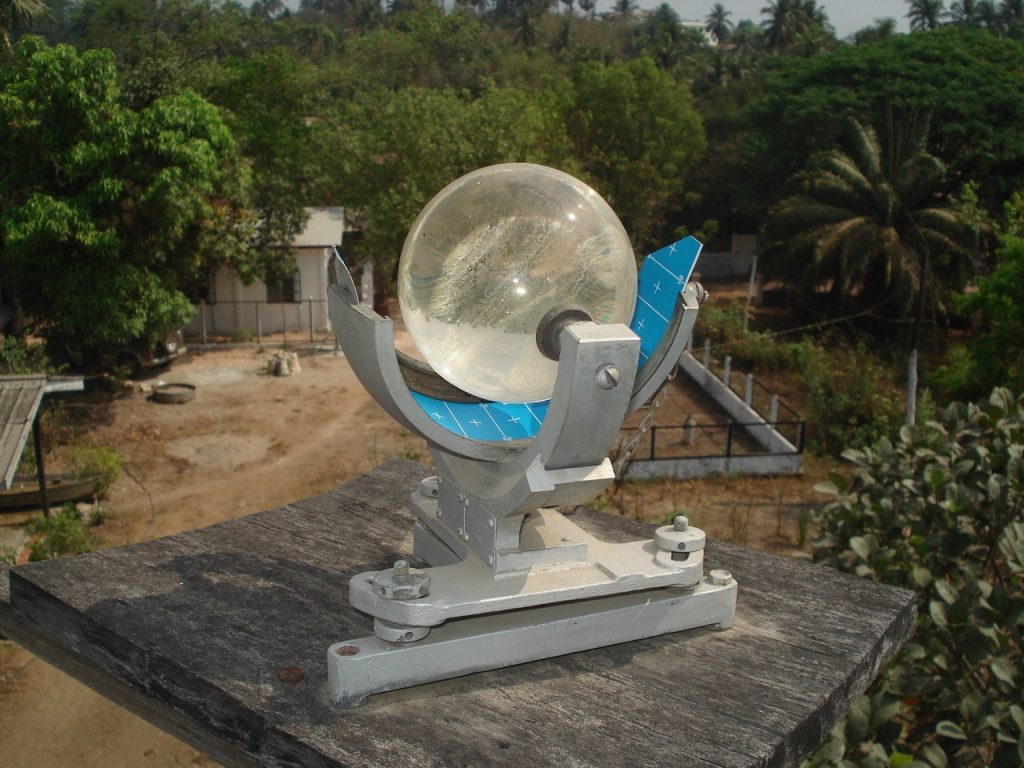 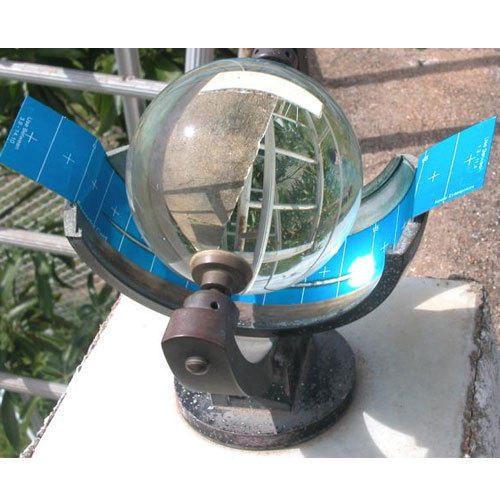 COLLECTION SYSTEMS
FLAT PLATE COLLECTORS
Parabolic trough collector
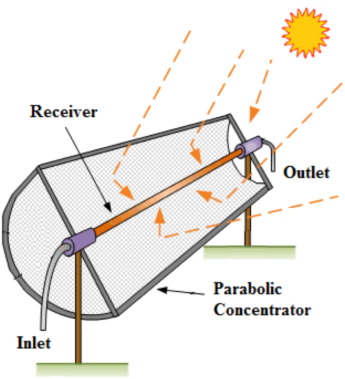 MIRROR STRIP COLLECTORS
FRESNEL LENS COLLECTOR
FLST PLATECOLLECTOR WITH ADJUSTABLE MIRRORS
COMPOUND PARABOLIC CONCENTRATOR
PARABOLIC DISH COLLECTOR
SOLAR AIR HEATER
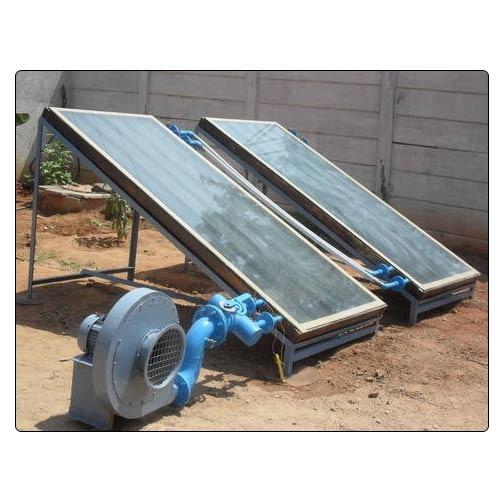 SOLAR DRYERS
BOX TYPE SOLAR COOKING
DISH SOLAR COOKING
COMMUNITY SOLAR COOKING
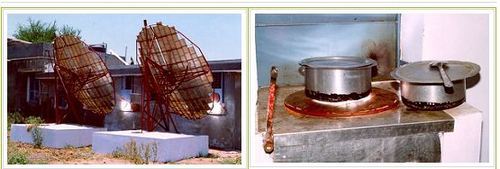 SOLAR FURNACE